Budgetary Affairs Committee
Nov 19, 2020
Referrals
Revisit tuition discount rate
Continuing referrals:
Report on the “big picture balance sheet”
Current and next FY budget
Tuition discount rate comparison
Proportionally more students receive
Merit-based scholarships
Need-based scholarships

Financial aid strategies: developed by Enrollment Mgt with assistance from consultants, CFO/Provost/Chancellor review and approve.
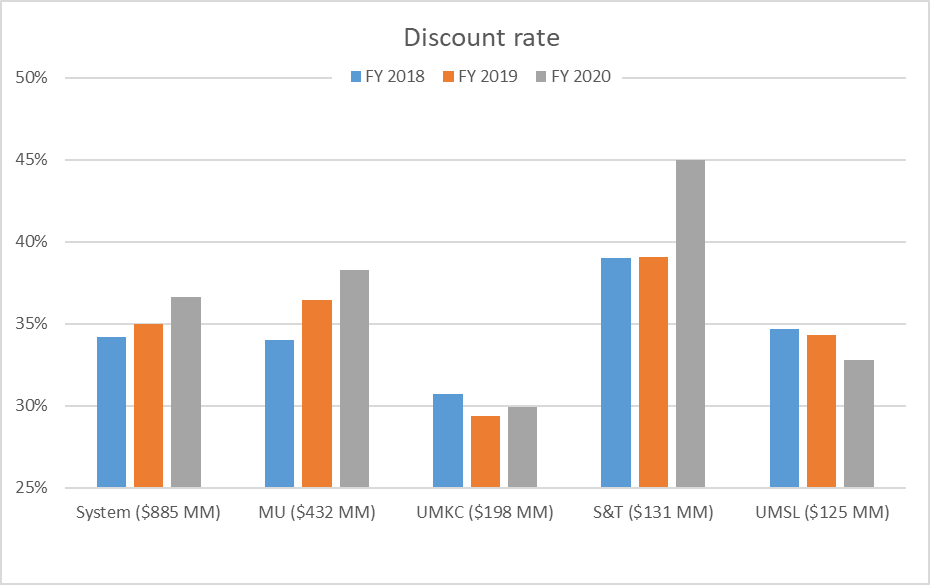 Internal discount in red; MU = 26% FY20, S&T = 30%
Data:  Budget Book, UM System 2020 Budget
Uses different ‘all funds’ than past slides
All Funds Budget: revenue
$8 MM accounting change nets zero, but
$4 MM increase in scholarship costs
$6.6 MM drop
$2.7 MM lower cost
Fear of withholding
$1.5 MM rebound estimated
Internal withhold
$3.85 MM cut
$11.7 MM cut planned, 
   where’s $7.85 MM?
$4 MM decrease = sent home (dorms, dining)
General Revenue Budget
Change: includes distance tuition, $1-2 MM, so at least $7 MM decline
$58,280,686 of budget is not general revenue
$4.2 MM = 11% increase vs previous year
30%
35%
30%
More withholding not expected
(G&C are dedicated, not GRA)
F&A above budgeted so far;
F&A ~ 4.6% of revenue
(Investments and gift “tax”)
(Havener rental fees, not dorms)
Always $1MM contingency, System changed accounting location
$12.1 MM lower than FY20, Tuition + Increased scholarships ≥ $11.2 MM
GRA cut > All funds cut
All funds includes capital gifts and changes in market value of investments, non-spendable.
All funds shows cost is less by $2.7 MM, GRA shows more by $4.2 MM
Rise in gifts, but dedicated spend
All Funds Budget: costs
Paying loans on dorms, geothermal, Bertelsmeyer
$2.76 MM cut
Benefit cost growth, layoff costs
$0.94 MM ‘withhold’
General Revenue Budget: costs
Distance moved from here to tuition + “movement between campuses”
Paying loans on dorms, geothermal, Bertelsmeyer
$2.41 MM cut
$1.28 MM Benefit growth, layoffs

$6.45 MM spending decrease